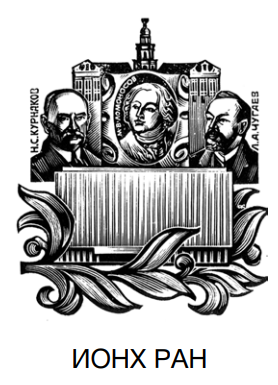 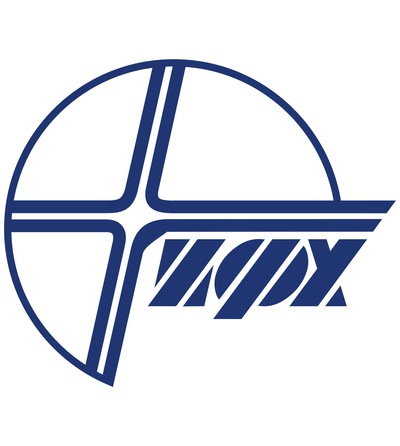 СИНТЕЗ НОВОГО КАРБОКСИ-ЗАМЕЩЕННОГО ПОРФИРАЗИНА КАК ПОТЕНЦИАЛЬНОЙ ОСНОВЫ МЕТАЛЛОРГАНИЧЕСКИХ КАРКАСНЫХ ПОЛИМЕРОВ
Аспирант И.А. Михеев­, А.В. Ягодин, А.А. Синельщикова, А.Г. Мартынов, Ю.Г. Горбунова, А.Ю. Цивадзе
XIV Международная конференция «Синтез и применение порфиринов и их аналогов» (ICPC-14)
4 июля 2022
ПОЛУЧЕНИЕ МОКП НА ОСНОВЕ ПОРФИРАЗИНОВ
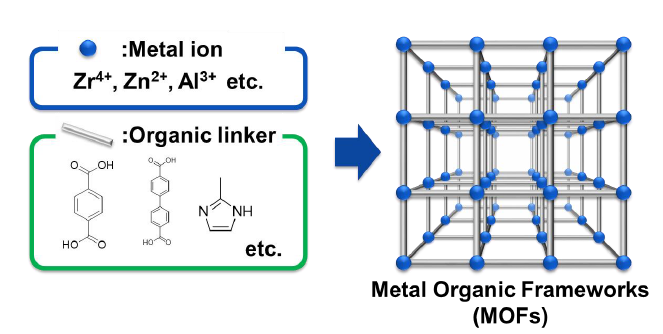 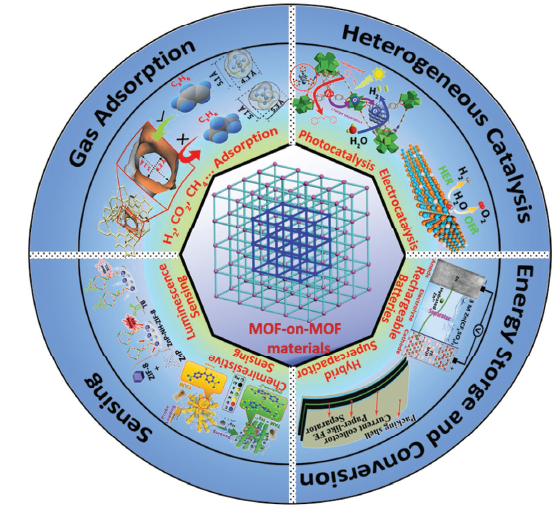 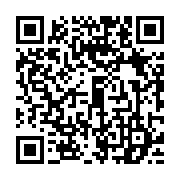 2
Yu G Gorbunova, Yu Yu Enakieva, M V Volostnykh, A A Sinelshchikova, I A Abdulaeva, K P Birin, A Yu Tsivadze, "Porous porphyrin-based metal-organic frameworks: synthesis, structure, sorption properties and application prospects ", RUSS CHEM REV, 2022, 91 (4), RCR5038,
ИДЕЯ РАБОТЫ
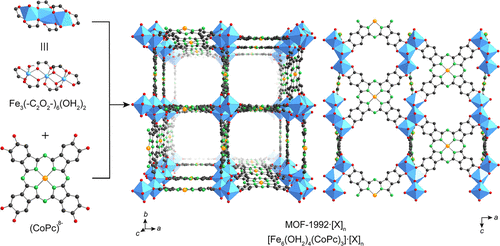 R. Matheu et al., “Three-Dimensional Phthalocyanine Metal-Catecholates for High Electrochemical Carbon Dioxide Reduction,” J. Am. Chem. Soc., vol. 141, no. 43, pp. 17081–17085, 2019, doi: 10.1021/jacs.9b09298.
3
НОВЫЕ ПОРФИРАЗИНЫ – КАК ПОТЕНЦИАЛЬНЫЕ ОРГАНИЧЕСКИЕ ЛИНКЕРЫ ДЛЯ СОЗДАНИЯ МОКП
H4TCPP
Ди(карбоксифенил)пиразиновая 
группа
4
Синтез нового  порфиразина
Новый 
дицианопиразин
ZnPz(COOPent)8
оксалилдибензоат+DAMN →
НЕ ПОЛУЧИЛОСЬ
Электронные спектры поглощения ZnPc(COOPent)8  до и после щелочного гидролиза
5
Синтез нового дицианохиноксалина
оксалилдибензоат         дибромфенилендиамин
Новый 
дицианохиноксалин
6
Синтез нового порфиразина
ZnQPz(COOPent)8
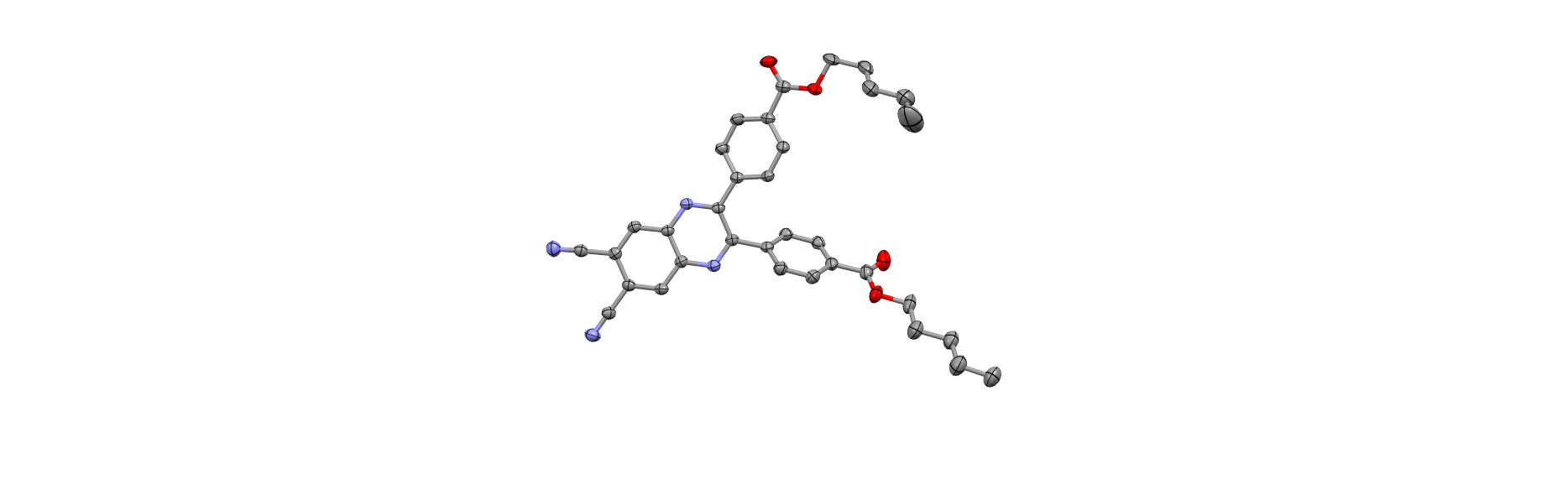 7
Характеризация нового порфиразина
Сравнение спектров поглощения, флуоресценции и возбуждения флуоресценции раствора комплекса ZnQPz(COOPent)8 в пиридине при комнатной температуре
8
Характеризация нового порфиразина
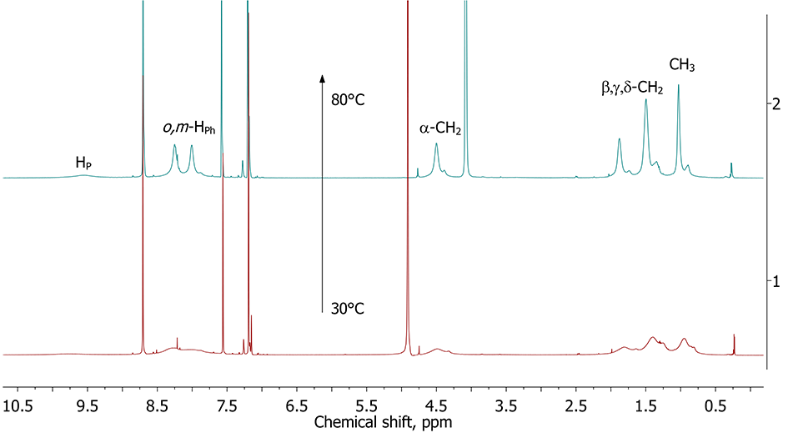 CT Pz→QnxPh
Изменения в электронных спектрах поглощения и ЯМР комплекса ZnQPz(COOPent)8 при нагревании его растворов в пиридине и d5-пиридине.
9
Характеризация нового порфиразина
Фотолиз раствора натриевой соли ZnQPz(COONa)8  в DMSO (10% H2O).  Деградация комплекса составляет 15% за 3 часа.
Квантовый выход генерации синглетного кислорода ZnQPz(COONa)8

в DMSO (10% H2O)составляет 65%
Изменение электронных спектров поглощения раствора ZnQPz(COONa)8 в ДМСО в присутствии DPBF при облучении лазером (λ=675 нм).
10
Продолжение следует…
MOF
HOF
11
ИТОГИ И ВЫВОДЫ

1.Разработана методика получения
 новых дицианопиразина и дицианохиноксалина. 
Подтверждена структура нового дицианохиноксалина


2. Синтезированы и охарактеризованы 
новые порфиразины ZnPc(COOH)8, 
ZnQPc(COOPent)8 и ZnQPz(COONa)8. 



3.Все полученные вещества охарктеризованы
 методами ЯМР, ЭСП, MALDI-TOF.


4. Проведено измерение генерации синглетного кислорода натриевой соли порфиразина   ZnQPz(COONa)8
и определен квантовый выход генерации синглетного кислорода, составивший 65%.
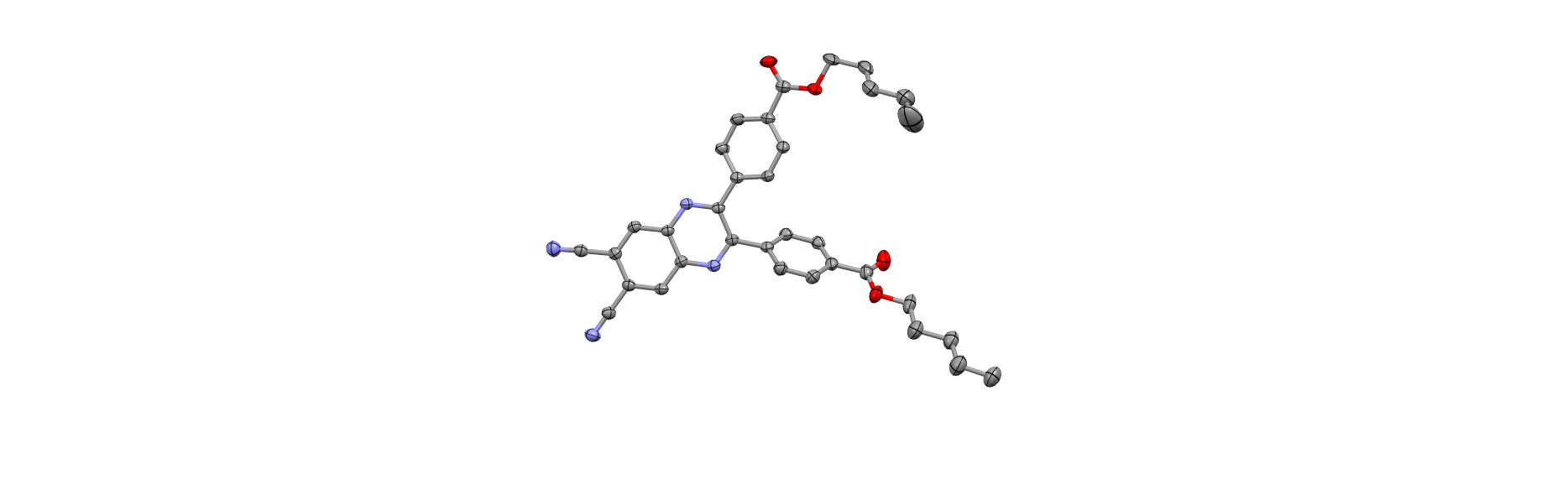 12
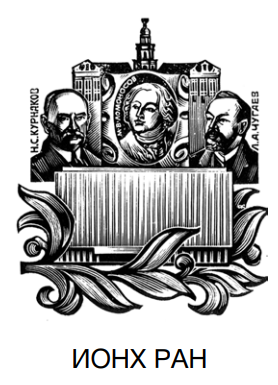 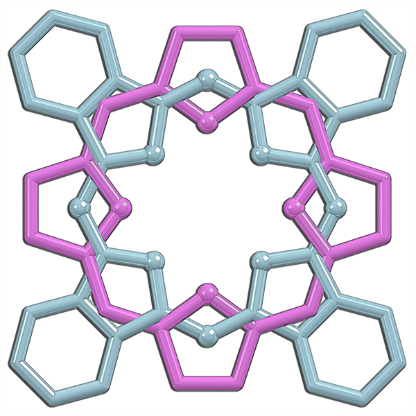 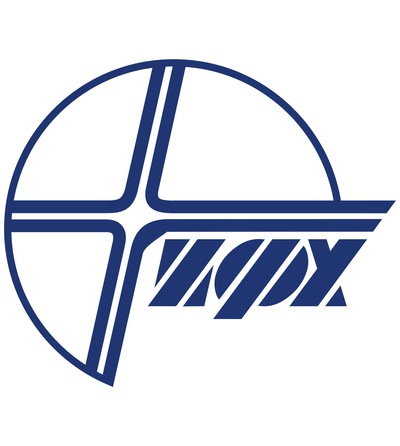 БЛАГОДАРЮ

Научного руководителя 
Акад. РАН Горбунову Юлию Германовну, 
Руководителя проекта к.х.н., н.с. Ягодина Алексея Владимировича,

а также  
Коллег из лаборатории координационной химии щелочных и редких металлов (ИОНХ РАН) и 
лаборатории новых физико-химических проблем(ИФХЭ РАН)
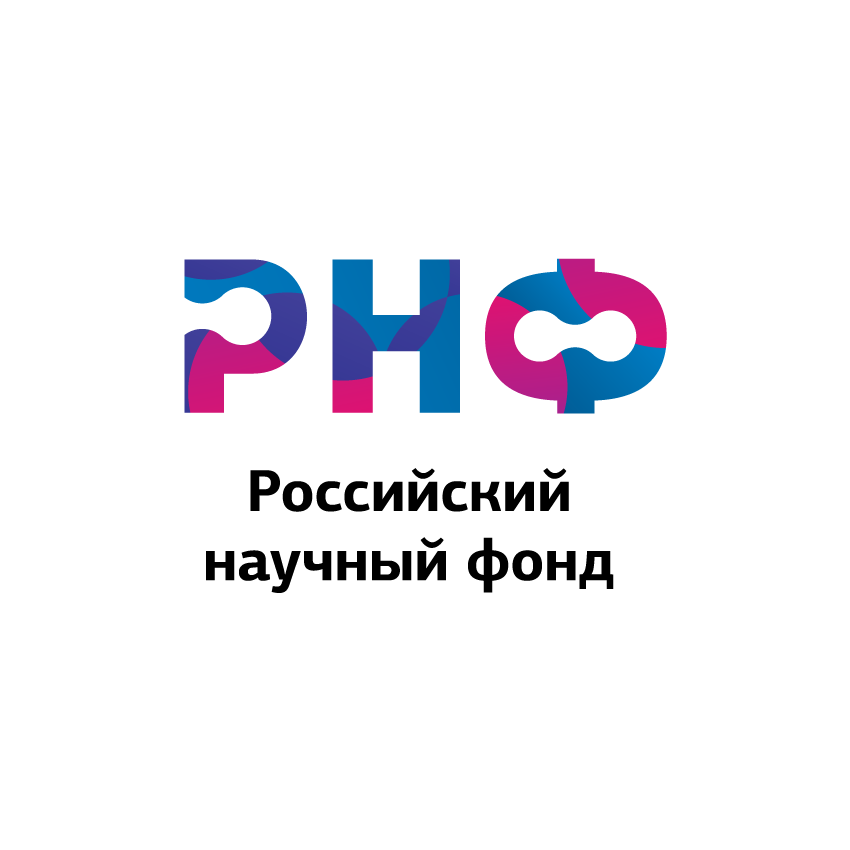 Работа выполнена при поддержке проекта проекта РНФ 21-73-00222 «Создание органических линкеров на основе фталоцианинов и их аналогов как основы новых типов металлоорганических каркасов»
БЛАГОДАРЮ ВСЕХ ЗА ВНИМАНИЕ!
13
14
ХАРАКТЕРИЗАЦИЯ ПОРФИРАЗИНА
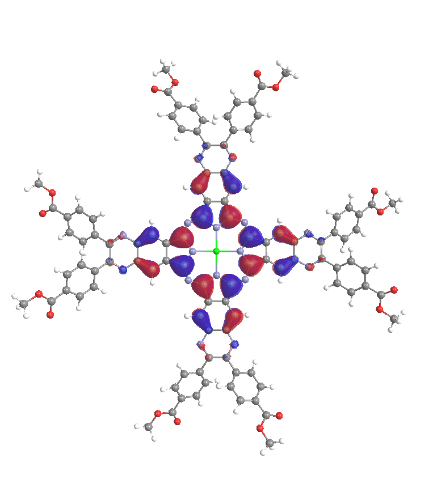 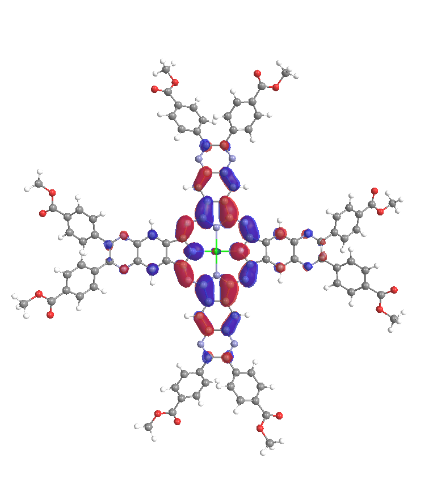 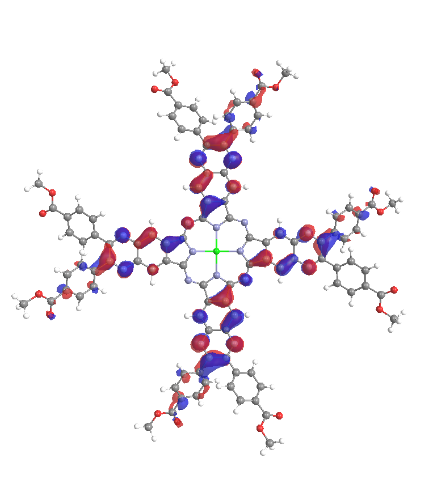 НСМО
ВЗМО
НСМО +5
Симметрия граничных орбиталей модельного комплекса ZnQPz(COOMe)8, ответственных за появление в ЭСП Q-полосы (ВЗМО→НСМО) и CT-полосы (ВЗМО→НСМО+5).
15
ХАРАКТЕРИЗАЦИЯ ПОРФИРАЗИНА
Сравнение спектра поглощения комплекса ZnQPz(COOPent)8  пиридине с расчетным спектром модельного комплекса ZnQPz(COOMe)8, полученным методом sTD-DFT CAM-B3LYP/6-31G(d) для геометрии, оптимизированной методом DFT BP86/def2-SVP; – энергии граничных орбиталей в незамещенном фталоцианинате цинка ZnPc и комплексе ZnQPz(COOMe)8
16
ХАРАКТЕРИЗАЦИЯ о-ДИЦИАНОРЕНА
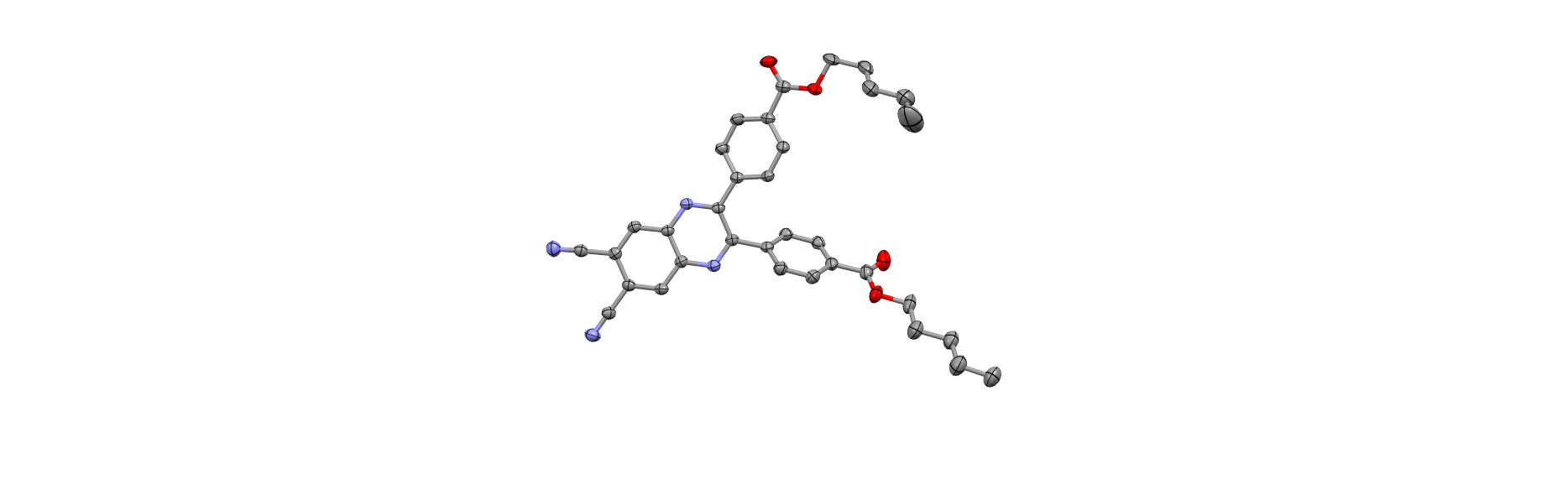 ЯМР 13С, 1Н
Tпл = 136°
17